Spanish Language
Tom, Joseph, Aitor
Origin of the Spanish Language
This is an Indo-European language that is an evolution of the “Vulgar Latin” which was spoken in the middle ages until the contemporary age in the most of Europe. 

 It was the official language of the Roman Empire, Africa and the near East apart from the Greek language.
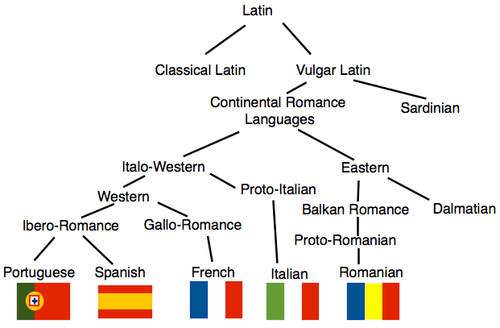 ¿Where is it spoken?
Spanish is Spoken in:
 Argentina
 Bolivia
 Chile
 Colombia
 Costa Rica
 Cuba
 Dominican Republic
 Ecuador
 Equatorial Guinea,
 El Salvador
 Guatemala
 Honduras
 Mexico
 Nicaragua
 Panama
  Paraguay
  Peru
 Puerto Rico,
 Spain 
 Uruguay
 Venezuela
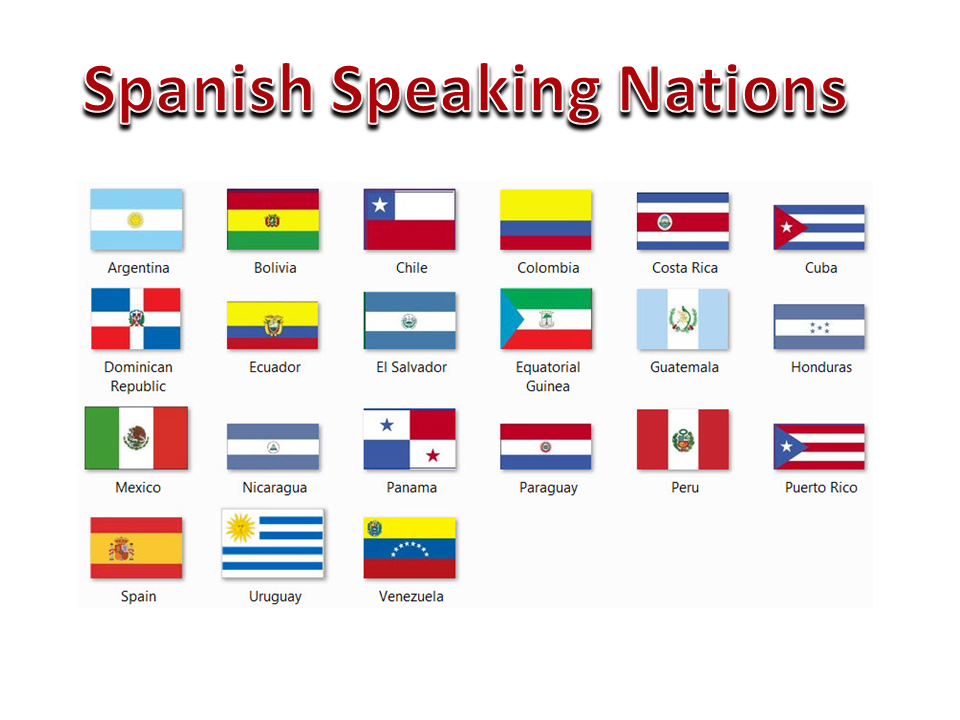 ¿How many people speak Spanish?
Around 543 million people speak Spanish and around 460 million     are natives.


 It is around 6% of the total population
Some Spanish words:
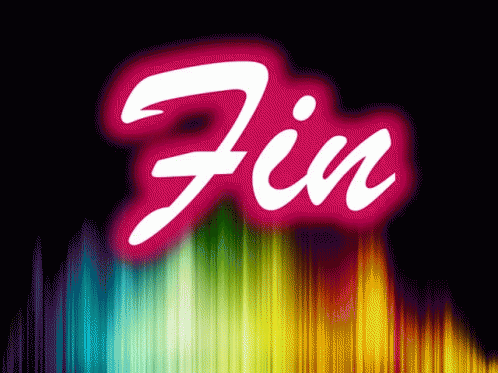